Before you start, read these instructions!
To ensure the best training experience possible, make sure you are viewing this PowerPoint in Presentation Mode.  

You can access Presentation Mode in any of the three following ways:
Press the F5 button.
Click “Slide Show” on the ribbon, then “From Beginning”
Click the Presentation Mode icon in the lower right corner of the window.

Enjoy the training!
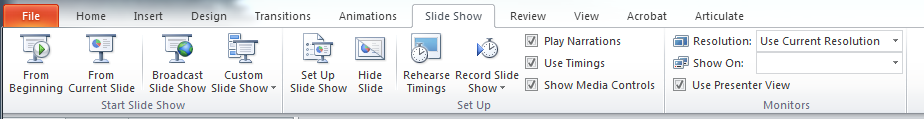 2.
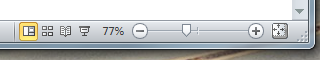 3.
Traveling To Perform Hands-On Work In Europe (Immigration and Visa Requirements)
January 2019
Objective & Agenda
Agenda:
Context: Why is this topic important for MTS and for you?
Roles and Responsibilities  for complying with European work permits and visas.
Rules and processes for gaining work permits and visas in European countries.
Objective:  Identify actions to take before traveling to a customer site in Europe to perform hands on work.
Who needs to attend this training
Who needs to attend this training?

Managers who have employees that travel to Europe for hands-on work.

Project Engineers who request on site work to be performed.

Employees who travel to Europe for hands-on work.
Introduction
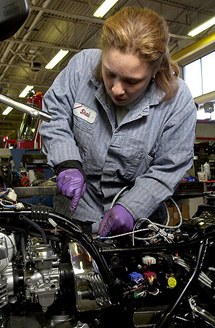 This is Angela, a Field Service Engineer based out of Eden Prairie.  Angela does most of her work in the United States, but she has been assigned to work on a project in Germany.

For two weeks, Angela works on various equipment at the customer site.
Why is it important to have necessary paperwork when working in Europe?  

Consider Angela’s story about working at a customer site in Germany for insights into the importance of having the right work permits and visas.
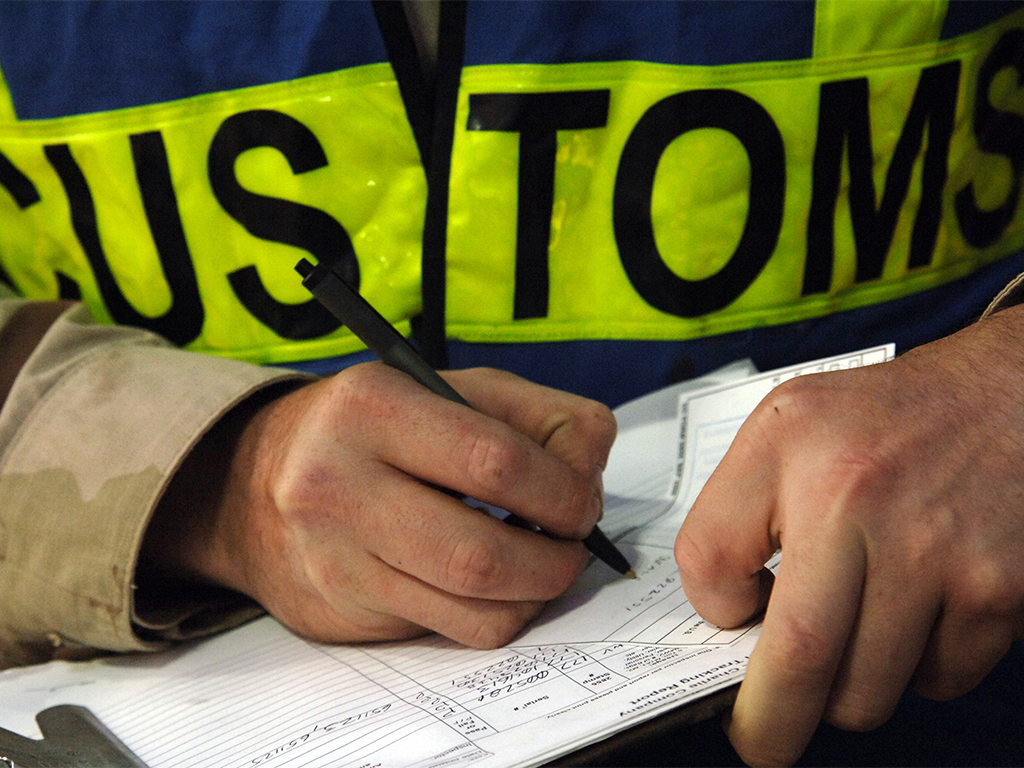 She successfully completes the project, and is on her way home.  At the airport, German Customs Agents have questions for Angela about her work at the customer site.
Introduction
After explaining that she was working on customer equipment, the Customs Agent informs Angela that a work permit is required to do this work.
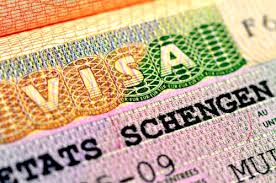 Angela learns that the work permit is required because of the dangerous nature of her work.  If she would have been hurt on the job, MTS would have been assessed a substantial penalty.
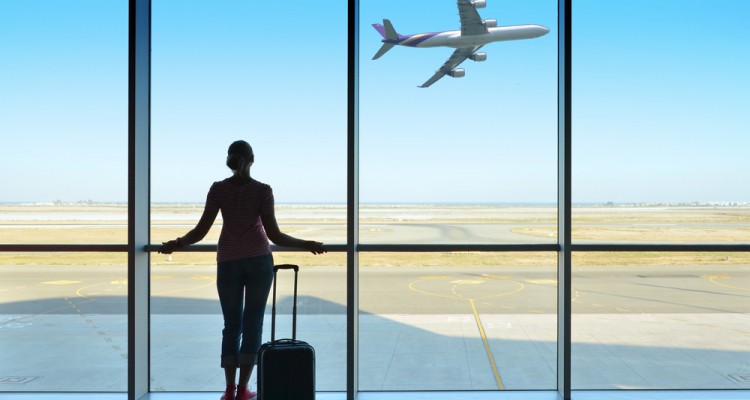 “It would have been nice to know about these rules before my trip!“ thought Angela.  She makes a note to discuss this with her manager as soon as she returns.
Introduction
What could have Angela done differently?
Ask questions.  When traveling internationally, Angela should check with her supervisor and the travel department to make sure she has the appropriate work visas and permits.

Why is it important for Angela to file this paperwork?
It’s the law.  International law requires, for specific types of work, that employees provide registration or visas to clarify the work they will be engaged in.

If you were Angela’s manager, what could you have done to prevent this problem?
Follow-up.  Ensure Angela has had this training and applied for and received the necessary documentation, and help answer any additional questions to complete the paperwork.
Why is this topic important to MTS and for you?
It is not uncommon for MTS Employees to travel internationally, doing hands-on work.	

Hands-on work in Europe often requires a work permit or visa.  It is important to prepare the necessary paperwork when traveling internationally.

Following local laws is an important part of maintaining an ethical and compliant workplace. An understanding of the content and training will help ensure compliance for you and MTS.

You may be prevented from traveling and working in a specific country without the necessary permit or visa.  Preventing or limiting your work would negatively impact your performance, and MTS’ ability to meet customer expectations.
Why is this topic important to MTS and for you?
What are the consequences for not having the appropriate work permit or visa?

You may be required to leave the country immediately.

MTS may be assessed a financial penalty.

You can be detained and/or refused authorization to continue traveling, at any time, by immigration officials, in any Schengen member state (EU).

If the employee would have an accident at customer site, MTS may have to pay medical expenses for all injured personnel (MTS employees and/or the customers employees).
Why is this topic important to MTS and for you?
What are the permissible business visitor (non-hands-on) activities?

Attending business meetings 
Meeting candidates for employment or employees
Supervision meetings
Teaching, attending a course, training 
Attending a conference, congress, auctions or exhibition
Completing contracts and/or conducting negotiations
Briefings, staff consulting or partner organizations
Making sales calls to potential European clients
Meetings in relation to product deliveries or production processes
Purchase of goods
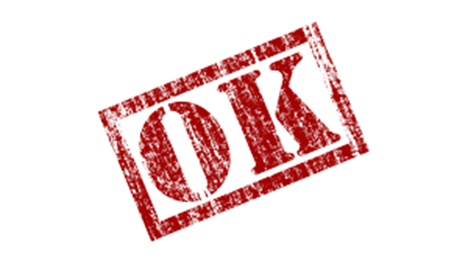 Why is this topic important to MTS and for you?
The Schengen Visa:

If performing non-hands-on work for less than 90 days per calendar year in multiple European countries, you can apply for a Schengen visa. 
A Schengen visa is valid for all European countries in the EU plus Island, Liechtenstein, Norway and Switzerland. 
UK, Ireland, Romania, Bulgaria, Croatia, Cyprus are not part of the Schengen area

If performing hands-on work for less than 90 days per calendar year in multiple European countries, you have to comply to country-specific Visa & Immigration laws and my be required to obtain a Work Visa.
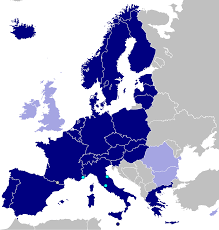 Listed in this picture are Schengen visa-eligible countries.
Roles and Responsibilities  for complying with European work permits and visas.
Roles and Responsibilities
Manager
Confirm the purpose (business meeting or hands-on work) and the length of the trip. 

PE
Informs respective parties about necessary hands-on work in a foreign country (manager, employees, travel department).

Employees
Complete neccesary paperwork in a timely manner.
Coordinate with the Travel Department, HR Specialist/Generalist in Europe, and your manager to ensure neccessary paperwork is filled in accurately and on time. 

Travel team (US)
Post training and requirements for „hands-on“ work requirements for US employees
Support the timely and accurate completion of work permit and visa applications.
Provide timely and accurate guidance to employees traveling to Europe for hands-on work.

HR Specialists/Generalist in Europe
Support US employees to get an approval were possible, e.g. US employee needs to do hands-on work in Germany or France.
Assist with any special paperwork needs (i.e. sending information to local governmental offices).

Legal
Create or sign necessary documents (e.g. power of authority).
Contact Todd.Klemmensen@mts.com for questions about performing hands-on work in non-European countries.
Travel at MTS – Additional Resources
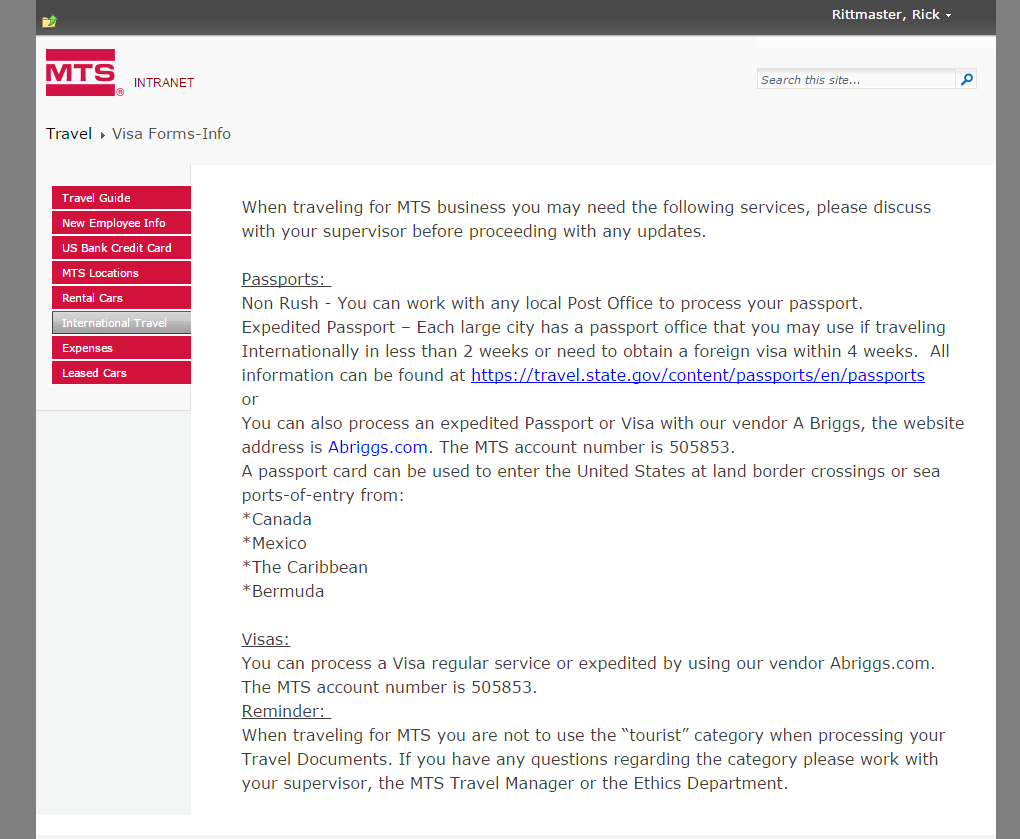 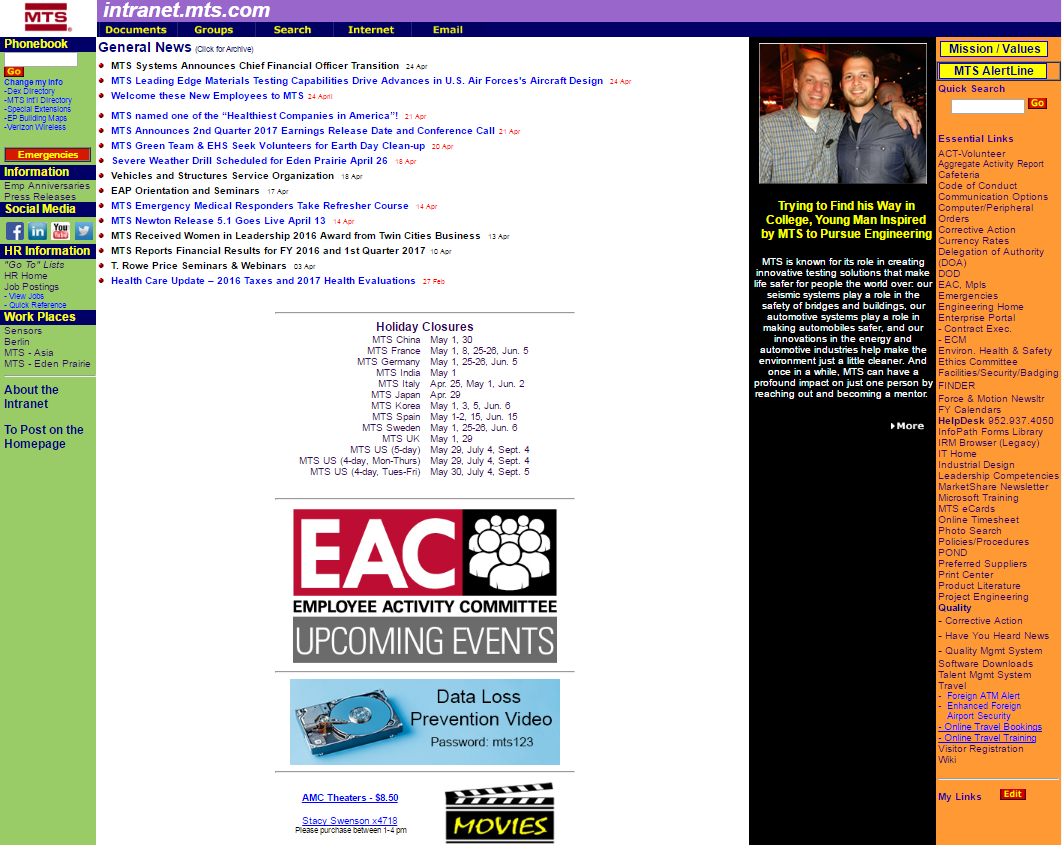 More travel information is also available on the MTS Intranet Homepage!

Email: Travel@mts.com,
Phone: 952-937-4888
Intranet Information: http://groups.mts.com/travel/
Rules and processes for gaining work permits and visas in European countries.
What rules apply to my staff – rules by nation of origin?
Countries in Europe where we do most times hands-on work:
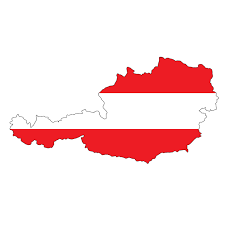 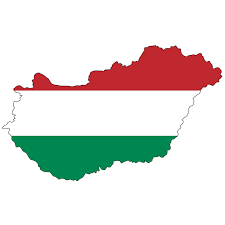 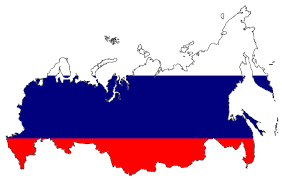 Russia
Hungary
Austria
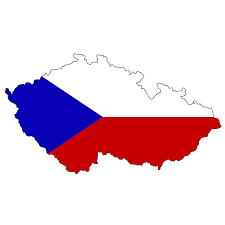 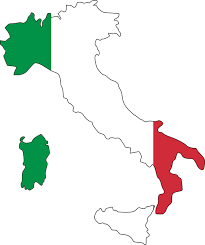 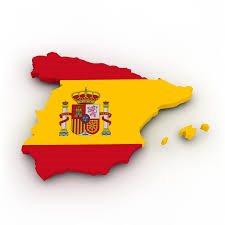 Czech Republic
Italy
Spain
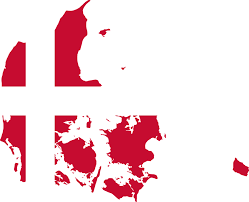 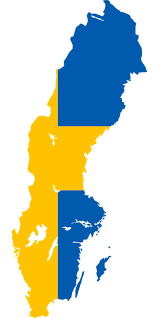 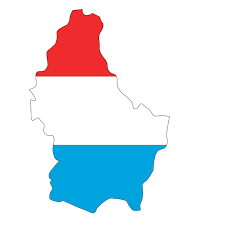 Denmark
Luxembourg
Sweden
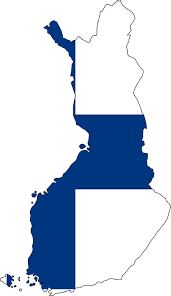 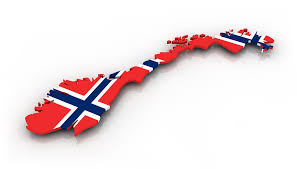 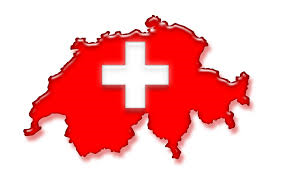 Norway
Finland
Switzerland
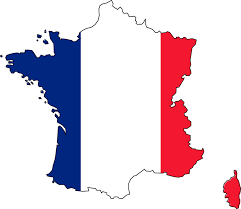 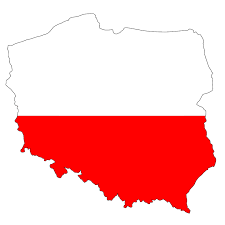 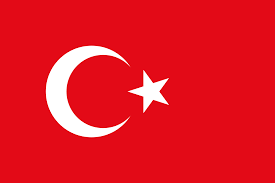 Poland
France
Turkey
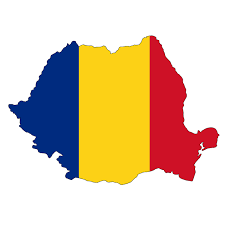 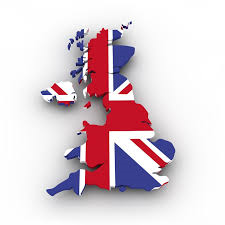 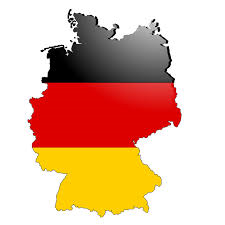 United Kingdom
Romania
Germany
Click on a country name or country image for more information about that country’s local laws.
What rules apply to my staff – rules by nation of origin?
Austria
Main rule
A work permit is required if the assignee is to work in Austria +
the point of the visit is to create a product, change a product or
contribute to the output of a company in any way.  The employee is
allowed to work at client site sponsored by the local entity or overseas company.
It is not possible to work in Austria without a work permit. 

Pursuant to Section 3 (1) of the AuslBG, an employer may only employ a foreigner in Austria if he has been granted a Work permit and an advertisement confirmation has been issued. In accordance with the applicable legal situation, visa-necessary and visa-free foreigners are required to be certified according to the Foreigners' Employment Act by the local responsible labor market service for the short-term/temporary employment (pursuant to § 2 para 4 Z 17 FPG).
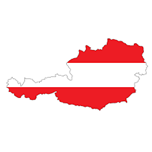 What rules apply to my staff – rules by nation of origin?
Austria
Step 1: Employee's manager to confirm the purpose of the trip.  

Step 2: The employee needs to apply for a business visa at the embassy (consulate in Chicago).

*Step 3: Employee has to register formularserver/user/formular.aspx?pid=fe66cedb506e495c94b3e826701443e5&pn=B461f73088ab946fe9bd1d1cce573d81a
 himself online : https://www4.formularservice.gv.at/
*Registration only necessary, if US citizen is employed in an EU country and travels on business to Austria from this EU country.

Step 4: Employee applies for A1 certificate at the relevant health insurance
Employee has to take the documents with him.
Length of time the process takes place: Please calculate min. 2 weeks.
Accompanying documents: A1 certificate, posting notification, work contract, payment slip, age recording, wage classification
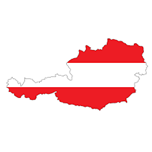 Return to Country List
What rules apply to my staff – rules by nation of origin?
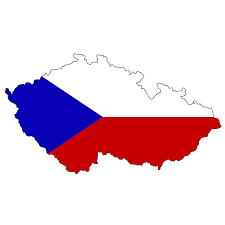 Czech Republic
Main rule

All Non-EU citizens need to obtain a work permit. Without this permission and without a valid visa for the purpose of employment, it is illegal to work in Czech Republic.
What rules apply to my staff – rules by nation of origin?
Czech Republic
Step 1: Employee's manager to confirm the purpose of the trip.
  
Step 2: The employee needs to apply for an employee card and Schengen visa 
at the embassy.

Step 3:The application for the work permit can be filed at the Czech Embassy in Washington.  The application has to include the potential employer, the job position, the place of work, and the length of time the job will last. The issued work permit lasts only for a specific period of time and is valid only for the certain employer. The website of the Embassy of the Cech republic provides detailed instructions on how to fill in and submit the application for the employment card. It is common practice that the employee card is combined with a residence card in a so-called dual employee card.

Step 4: Employee applies for A1 certificate at health insurance
Employee has to take the documents with him.

Length of time the process takes place: Please calculate min. 4 month
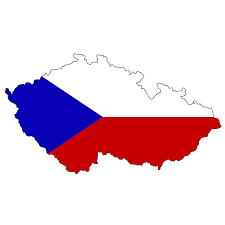 Return to Country List
What rules apply to my staff – rules by nation of origin?
Denmark
Main rule
A work permit is required if the assignee is to work in Denmark +
the point of the visit is to create a product, change a product or
contribute to the output of a company in any way.  The employee is
allowed to work at client site sponsored by the local entity or overseas company.
It is not possible to work in Denmark without a work permit unless the activities can be considered under the Fitter-rule.

Fitter-rule (business visa or visa-free stay)
The Fitter rule can only be used when a Danish company has bought a new system from a foreign supplier and a foreign-based technician is needed to install the system due to his specific knowledge on the machinery. The assignee is only allowed to perform maintenance and/or service during the warranty period (only 1 visit).

General maintenance and upgrades do not fall under the fitter rule and requires a work permit. If the foreign nationals are coming to upgrade a system and the activities are not related to installing a NEW system, the fitter rule does not apply and the activities require a work permit.
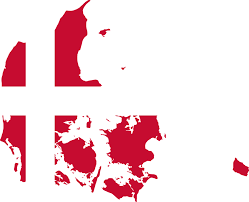 What rules apply to my staff – rules by nation of origin?
Denmark
Step 1: Employee's manager to confirm the purpose of the trip.  

Step 2: If installation of a new system or service during warranty period
and only the first visit, a business visa applies.

The employee needs:
Invitation letter from the Danish customer incl. their address + dates of the visit.
A certificate from MTS stating/allowing the business travel incl. paying the expenses.
If there were previous trade relations between the two companies, proof of such events must be provided. Employee’s business bank statement of the latest 3 months. Flight itineraries + hotel reservation, proof medical health insurance.

Length of time the process takes place: Please calculate min. 2 weeks.
Online visa application at this webpage: https://www.visaselfservice.um.dk/trunk/VisaPortal/default.aspx?epslanguage=EN

Step 3: Employee applies for A1 certificate at the relevant health insurance
Employee has to take the documents with him.
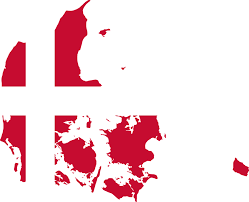 Return to Country List
What rules apply to my staff – rules by nation of origin?
Finland
Main rule
Assignees who can be categorized as special experts can conduct the specialist activities.
Specialists include IT experts, experts in a special field who have a university degree, and other persons who have a university degree and whose duties require special expertise. One may be considered to be a specialist if work tasks are demanding and require university studies. Salary above a required level is also an indication of the demanding nature of the duties. The application for a specialist residence permit requires evidence that the applicant meets these criteria.
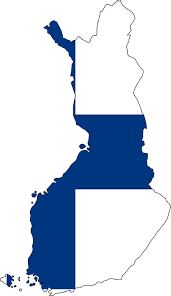 What rules apply to my staff – rules by nation of origin?
Finland
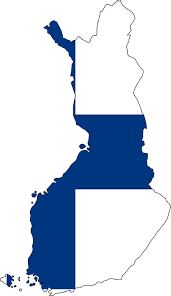 Step 1: Employee's manager to confirm the specialist status
(e.g. university degree or minimum of base gross salary of 3,000 EUR/month)

Step 2: If below 3 month, specialist residence permit could be applied.

The employee needs:
Work contract from MTS in addition to an invitation letter from the Finnish 
host entity/customer. Employee travels to Finish Embassy in US for sub-
mission of biometrics + shows required documentation, from this visitation date about 1.5 months to receiving the permit card for a specialist. Or online via the enterfinland.fi e-service of the Finnish Immigration Service. Business visa processing takes about two weeks from the Embassy visit. 
Length of time the process takes place: Please calculate up to 6 weeks after visiting the embassy.

Step 3: Employee applies for A1 certificate at the relevant health insurance
Employee has to take the documents with him.
Return to Country List
What rules apply to my staff – rules by nation of origin?
France
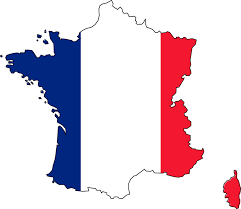 Main rule

A work permit or online registration (EU) is required for any type
of work.


Step 1: Employee's manager to confirm the length and purpose of the trip.  
Even if work is less than 90 days, a work permit is required.

Step 2: 
HR Generalist + employee's manager put together the following information:
job description, salary, name and address of the home and host entities, proof
of the social security certificate of coverage, a copy of the signed service agreement between the home company and the client company in France (if provision of services status applies).
Employee: copy passport, CV, degree, marriage/birth certificates. The birth/ marriage certificates + service agreement must be translated into French.
What rules apply to my staff – rules by nation of origin?
France
Step 3: HR Generalist: Application for a temporary work permit for the employee. Approved by the French Ministry of Labor, the DIRECCTE, or a convention d’accueil stamped by the local prefecture if you’re a scientist/researcher.

Step 4: This authorization to work has to be sent to the French embassy/consulate in the employees home country.

Step 5: Employee applies for the business visa.
Length of time the process takes place: Please calculate around 6 weeks.

Step 6: Employee applies for A1 certificate at the relevant health insurance
Employee has to take the documents with him.
Specific: 	- Concrete, detailed, well-defined, action-oriented,     outcome-oriented:- What, Why, and How


Measurable:  - Trackable with numbers, quantities, comparisons
	- Tangible evidence for objective accomplishment
	- Support of a fair evaluation of objective attainment


Attainable:	- Challenging, stretching and reachable
	- You must possess the appropriate knowledge,   skills, abilities, and resources


Relevant: 	- Related to the person’s job

	
Time-bound: - Defined time line, due date- Linked to a time frame that creates a practical  sense of urgency
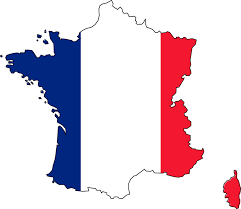 Return to Country List
What rules apply to my staff – rules by nation of origin?
Germany

Main rule
A work visa is necessary. 
MTS Systems Corp. has to list in advance each hands-on work stay of non-EU employees in Germany in a notification form. MTS Systems Corp. needs to authorize MTS Systems Germany to sign and submit the completed form to the FEA.

Besides, the contractual agreement between MTS Systems Corp. and the German MTS entity, a performance specification must be attached to the notification form. Based on verbal information by the FEA, they might also accept a letter whereby MTS Systems Corp. confirms that the equipment to be repaired and maintained was produced and delivered by MTS Systems Corp. (letter of confirmation).
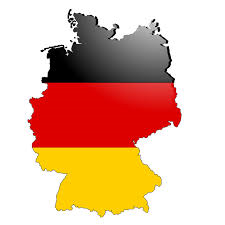 What rules apply to my staff – rules by nation of origin?
Germany
Step 1a: Responsible Manager informs HR Specialist, cc HR Manager Test EU + sends all necessary data (contact data of MTS Systems Corp. (supplier) and of German MTS entity, purpose of hands-on work, place of work in Germany, number of employees, nationalities of employees, list of employees
(full name, birth date, profession/position title, start and end date
of stays in Germany, address of customer, work to do).

Step 1b: Employee applies for  A1 certificate at the relevant health insurance
Employee has to take the documents with him.

Step 2: HR Specialist creates a letter to legal: We in Germany are allowed to sign the form and a letter of confirmation (template) from MTS Corp. that they are the producer/deliver of the equipment and have to do the installation.
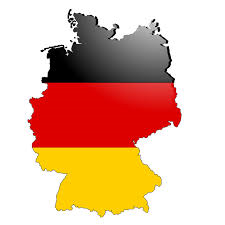 What rules apply to my staff – rules by nation of origin?
Germany

Step 3: Legal sends the (two) letters signed back to HR Specialist

Step 4: HR Specialist sends the request and all documents to FEA.

Step 5: If the approval is back HR Specialist sends it to the impacted employee and the responsible manager.

Step 6: This authorization to work has to be sent to the German embassy/consulate in the employees home country.

Step 6: Employee applies for the visa.
Length of time the process takes place: Please calculate around 6 weeks.
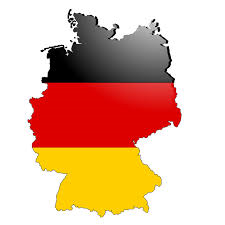 Return to Country List
What rules apply to my staff – rules by nation of origin?
Hungary
Main rule
A work permit is required. A simplified procedure does not require the employer to submit a manpower request when submitting the application for an individual work permit to the Labour Centre or when submitting the application for a joint permit to the Immigration Bureau, if the employee provides installation work for up to
15 days within a 30 day period

Period of stay is up to 90 days within a 180-day period
The single work permit can be obtained at the Hungarian Labor Authority. The host company (employer) is required to file an application for workforce need and for the work permit. The US citizen may start working in Hungary only in possession of the valid permits.
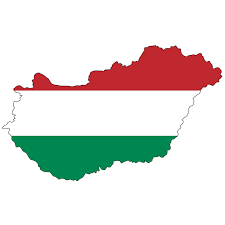 Step 1: Employee's manager to confirm purpose and length of trip.

Step 1b: Employee applies for A1 certificate at the relevant health insurance
Employee has to take the documents with him.
What rules apply to my staff – rules by nation of origin?
Hungary
Step 2: If no work permit is required,  the host company (employer) has notification obligation to the Labour Authority that the third-country national who works for it, does not need any work permit.

Step 3: If it is determined that a work permit is required, employee (or MTS on behalf of the employee) should file an application for workforce need and a work permit application. 

Step 4: The "hiring" company must advertise the job at the Hungarian Labor Office for a fixed period of 15 days. This is to give a chance for unemployed Hungarian citizens to apply for the position.

Step 5: Afterwards MTS can apply for the work permit on behalf of the employee. 
Length of time the process takes place: Please calculate around 3 weeks.
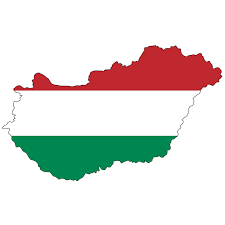 Return to Country List
What rules apply to my staff – rules by nation of origin?
Italy

Main rule
Regardless of the duration of stay, if the activities do not fall under the approved business visitor definition then an application must be made for a work permit. The applicable option is the “assignment procedure” which can be followed when a worker is assigned to work at an Italian company for a fixed period of time, though remaining on the payroll of the foreign company. Italian Immigration law provides for different kinds of assignment procedures, depending on the relationship between the foreign and Italian company and the job to be carried out.

Relevant for MTS: Service agreement assignment
This procedure requires that a service agreement is executed between the worker’s foreign company and the Italian company.
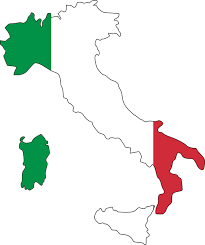 What rules apply to my staff – rules by nation of origin?
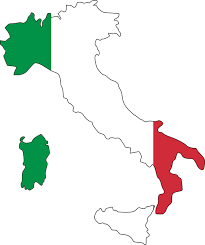 Italy
 
The key questions below can be used to assess if the trip meets the business conditions:
Is the duration of the trip not exceeding 90 days every 180 days? 
Is the purpose of the trip: Travel that has an economic/commercial basis, to make contacts or conduct negotiations? OR To learn or verify (maintenance; repairs) the functioning of equipment and machinery purchased or sold pursuant to a commercial contract or joint venture agreement?
Will the individual: Remain under directions of the foreign employer? Continue to be paid by the foreign employer? 
Will profits of activity be for foreign employer and shall accrue abroad? 
Will the services performed be not ones that an Italian worker would have to be hired for, not inherently part of the Italian labour market, and not primarily benefitting the Italian entity as local work?
What rules apply to my staff – rules by nation of origin?
Italy
For US:
Step 1: Employee's manager should determine the purpose + the length of the trip (answer the 5 questions on page 39).No working visa, if travel has an economic/commercial basis, to make contacts or conduct negotiations, to learn or carry out maintenance and repairs on equipment and machinery purchased or sold pursuant to a commercial contract or joint venture agreement.
 
If one of the five questions above is answered with a “no” or the answer to step one above is not matching the requirements, then Step 2:
Step 2: If the activities do not fall under the approved business visitor definition then an application must be made for a work permit = assignment agreement. Out of three possible assignment agreements, the most applicable it “A service agreement is executed between the ee's foreign company and the Italian company (customer)”.
 
Step 3: Employee applies for A1 certificate (or called E101) at the relevant healthinsurance.
Step 4: Employee has to take the A1 certificate with him. Italian companies oftendon’t allow to step into their plant if an employee can’t show the A1 certificate.
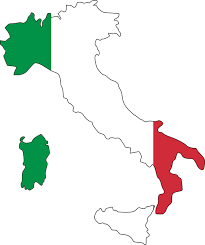 Return to Country List
What rules apply to my staff – rules by nation of origin?
Luxembourg
Main rule
A Visa is not required for US citizen.
An work permit for salaried worker is required for any person who plans to work in Luxembourg for any period of time.

If more than 3 month or Non-US/Non-EU:
Requiring a preliminary authorization to stay for salaried worker before entering into the territory of Luxembourg.
After entering
a) declaration of arrival to the municipality of residence within 3 days,
b) Medical check up
c) application for an authorization to stay for salaried worker within 90 days of arrival
Sending firm, hosting firm and posted worker have to provide a lot of documents (see Excel file).
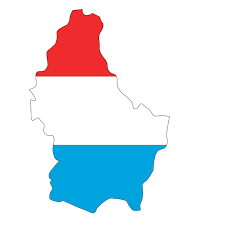 What rules apply to my staff – rules by nation of origin?
Luxembourg

Step 1: Employee's manager should determine the purpose and length of their trip.
For a stay less than 3 months, authorization is not required.

Step 2: Employees have to register themselves online at the Business Inspection Administration: https://guichet.itm.lu/edetach/

Step 3: Employee applies for A1 certificate at the relevant health insurance
Employee has to take the documents with him.
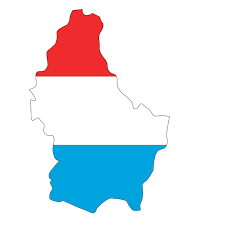 Return to Country List
What rules apply to my staff – rules by nation of origin?
Norway

Main rule
US citizens will need residence permit when working in Norway. Certain groups  are exempt from the residence permit if the assignee is temporary (max 3 months) 
• technical experts who are to install, repair, perform maintenance etc. on machinery or technical equipment or provide information about the use of such equipment. For work up to 90 days one can, if considered a technical expert, do the following without a permit:

Assignments lasting longer than 3 months are only allowed if one holds "special skills" and a residence permit is granted in advance.
Assignments longer than 3 months:
- online registration with the authorities
- submitting/filing of application/needed documents
- registration with the police after the permit is granted
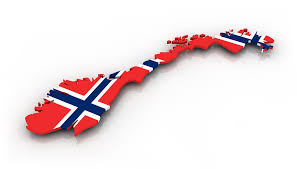 What rules apply to my staff – rules by nation of origin?
Norway
Step 1: Employee's manager should determine the purpose and length of the trip. 

Step 2: Registration processa. Finance EU has to register the company online (form RF1199) at the Central Office for foreign tax affairs and has to apply for an organization number
b. Online application at least latest 14 days after commencement with form RF1199 for D number https://www.altinn.no/ui/Authentication/SelfIdentified
c. Personal presentation on ID control at the local authority, form RF1209

Step 3: Employee applies for A1 certificate at the relevant health insurance.

Step 4: Employee has to apply for an ID card if work > 90 days, direct if work in Norway starts: 42 local offices: fill form RF1209B, passport, letter from MTS about duties to do in Norway.

Step 5: Employee has to take the document with him: A1 certificate, details of posted worker incl. D-number, monthly payment confirmation, allowance, reimbursements

Attention: Company tax obligation in the following year of posting in Norway
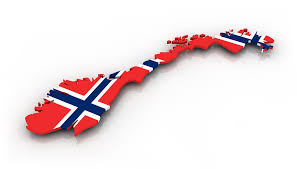 Return to Country List
What rules apply to my staff – rules by nation of origin?
Poland
Main rule
Visa requirement for hands-on work longer than 3 month.


Step 1: Employee's manager should determine the purpose and length of the
trip. Work permit + visa-free stay, if employees are sent to Poland for less then three months in a calendar year to do training, assembly of fair expositions, installation and maintenance or repair of delivered, technologically complete appliances, constructions, machines or other equipment if a foreign employer is the manufacturer, collection of ordered appliances, machines, other equipment or parts manufactured by a Polish producer.
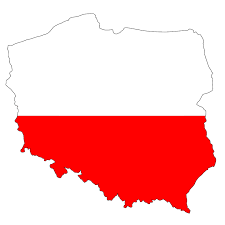 What rules apply to my staff – rules by nation of origin?
Poland

Step 2: If > 3 month work permit requires submission of application (with additional documents) to the provincial office in Poland competent for the place of work of the assignee in Poland (post or personally, meetings must be booked in advance).

Length of time the process takes place: Please calculate around one month.

Step 3: Employee applies for A1 certificate at the relevant health insurance. Employee has to take the documents with him.
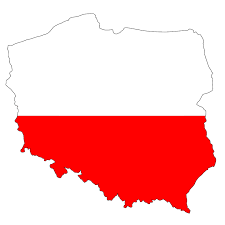 Return to Country List
What rules apply to my staff – rules by nation of origin?
Romania

Main rule
For Non-EU nationals, a visa is required in order to work in Romania. All the visa requests are administered by the Ministry of Foreign Affairs.
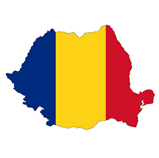 What rules apply to my staff – rules by nation of origin?
Romania
Step 1: Employee's manager to confirm the purpose of the trip. 

Step 2: The employee needs to apply for a visa at the embassy.
Supporting documents:  passport valid at least three months beyond intended period of stay, ID card copy, 2 recent color photos 3 cm x 4 cm, on a white background;
dully filled in visa application form; letter of certification of employment; documents to prove reason for the trip to Romania; booking of a two-way flight ticket to Romania; medical insurance, an invitation in original from a company for participation in meetings, conferences, fairs or congresses related to trade or industry, stating that the respective company or public authority will cover the repatriation expenses 

Step 3: Employee applies for A1 certificate at the relevant health insurance. Employee has to take the documents with him.

Length of time the process takes place: Please calculate min. 2 month
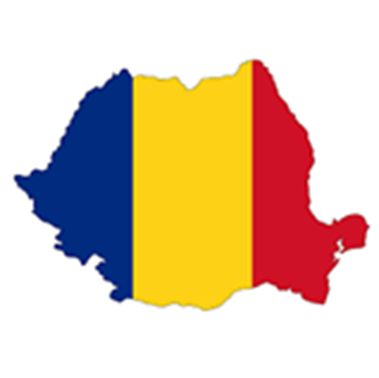 Return to Country List
What rules apply to my staff – rules by nation of origin?
Russia

Main rule
Short-Term, Technical Activities - Business visitor status is generally appropriate for visits to install, service, or repair equipment or software that was supplied by a foreign national’s overseas employer, provided it is on a post-sales, contractual basis.
If the hands-on work by US or EU citizens falls in the list of Short-term, technical activities, a work permit is not required.
Only a business technical visa should be obtained.
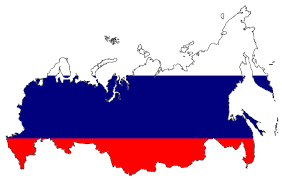 What rules apply to my staff – rules by nation of origin?
Russia

Step 1: To apply for a letter of invitation (LOI) for a business visa of any type, the company  - inviting party, located in the territory of Russia, should be registered with a migration authority. If it is not registered, the documents for registration can be submitted to the authority with the documents for the first LOI application.

Step 2: Prior to application for a business visa, two lists of documents are required - one from the employee and one from a company. 
Company: Tax Identification Number, OGRN (Certificate of General Registration of the company), Code of Statistics, Corporate Company card, Appointment of the General Director/Chief Accountant + Charter may be required as well.                      
Employee: Passport, copies of previous Russian visas if applicable, country of visa application. 
Length of time the process takes place: Please calculate
around 4 weeks.

Step 3: Employee applies for A1 certificate at the relevanthealth insurance. Employee has to take the documents with him.

Step 3: On arrival the address registration should be obtained
for a visitor within 7 working days from the date of arrival.
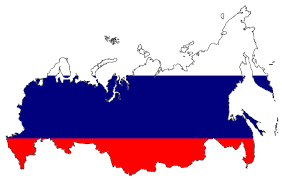 Return to Country List
What rules apply to my staff – rules by nation of origin?
Spain
Main rule
Business Visitor status is not appropriate for visits to install or repair
machinery, computer software or equipment, or to perform other
technical duties at either an affiliated company or a client site. In order
to carry out this type of activities the corresponding permit allowing to
work will be required.

Step 1: Employer submits an application for a work permit to the provincial office of the Ministry of Labour (Delegación Provincial del Ministerio de Trabajo e Inmigración) on behalf of employee. While this is being processed, you’ll be sent a copy of the application with the stamp from that office and file number.

Step 2: Employee sends it onto the Spanish embassy or consulate as part of the application for a work visa. The embassy will inform the regional labor office that it has your application and the labor office will start to process your application.
Length of time the process takes place: Please calculate up to 8 month. Once the labor office has approved the work permit, the embassy or consulate will issue your work visa.

Step 3: Employee applies for A1 certificate the relevant health insurance. Employee has to take the documents with him.
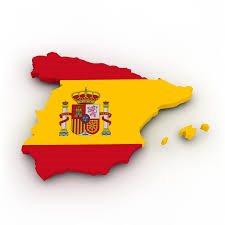 Return to Country List
What rules apply to my staff – rules by nation of origin?
Sweden
Main rule
General business visitor status is not appropriate for visits to install or repair machinery, computer software or equipment, or to perform other technical duties at either an affiliated company or a client site. However, some work-related activities are permitted without a visa in connection with urgent installation or repair of machinery for up to two months. The work must be an emergency — in other words, an unexpected event that requires immediate measures. Scheduled or foreseeable work does not qualify for the exemption. It is advisable that there is a existing service agreement or purchase order in place between the sending company and the host company. Assignees must remain on foreign payroll and contract. 
Generally, a work and residence permit will be required for US citizens to undertake hands-on work in Sweden.
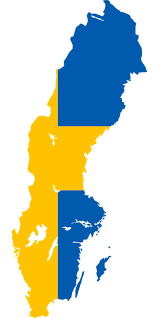 What rules apply to my staff – rules by nation of origin?
Sweden

Step 1: Employee' manager should determine purpose and length of stay. Work-related activities are permitted without a visa in connection with urgent installation or repair of machinery (emergency) for up to two month

Step 2: If hands-on work + no emergency, non-European citizens are bound to apply for a short-term Schengen visa under “business” specification -online http://www.schengenvisainfo.com/business-schengen-visa/
Depending on the visa issued they may be allowed to enter once (single entry) or multiple times (multiple entry) and stay for no longer than 90 days per year in between the period of 6 months. 

Step 3: Employee who needs to work longer than five days must be registered online with
the Swedish Work Environment Agency. The registration needs to take place through
SWEA’s website (www.av.se), latest on the 6th day from date of arrival in Sweden

Step 4: Employee applies for A1 certificate at the relevant health insurance.Employee has to take the documents with him.
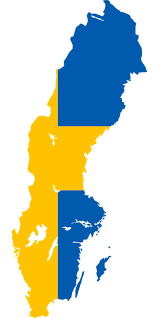 Return to Country List
What rules apply to my staff – rules by nation of origin?
Switzerland
Main rule
Admission of foreign workers to an employer in Switzerland is subject to authorisations. The employer takes in principle the necessary steps with the competent cantonal authorities in Switzerland to obtain the required authorisations.

US employees who are posted on an irregular basis but several times per year to Switzerland may be granted a 120 day-permit allowing them to work rather flexibly in Switzerland (for 120 days within 12 months). This type of permit is not subject to the quota system.
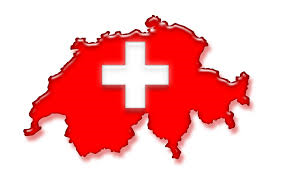 What rules apply to my staff – rules by nation of origin?
Switzerland

Step 1: Employee's manager should determine purpose and length of stay. For each hands-on work stay a registration at the Switzerland authority is necessary at least 8 days before the start of employment in the notification procedure.

Step 2: Requirements for a 120-day permit: Employee needs to submit Employment contract, Contract of assignment (stating the reason for the work in Switzerland and the place of work), Employee's passport, proof of education, CV, proving employee is qualified for the job. Depending on the type of permit the approval of the two responsible cantonal authorities or additionally the approval of the Federal authority is required. Applying for the entry visa at the Swiss representation in the country of residence. Length of time the process takes place: Please calculate around 4 weeks.

Step 3: Employee applies for A1 certificate at the relevant health insurance. Employee has to take the documents with him.
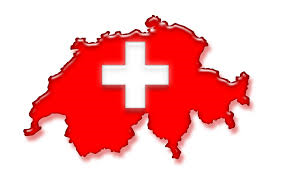 Return to Country List
What rules apply to my staff – rules by nation of origin?
Turkey
Main rule
Hands-on work requires a work permit in most circumstances. Some specific work activities are permitted on an Assembly, Maintenance and Service (AMS) Visa for a period of up to 90 days, which can only be issued by a Turkish consulate abroad. This process usually applies where the assignee is being sent to fulfill foreign contractual obligations to a Turkish client company. It will require there be an existing service agreement or purchase order between the sending company and the host company. Assignees must remain on foreign payroll and contract. 

AMS visas will require minimally a support letter from both the sending employer and the Turkish  host entity. Additionally the application form, passport, photograph, proof of accommodation, onward air ticket.
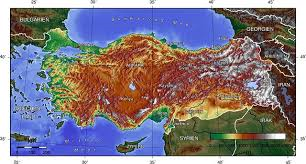 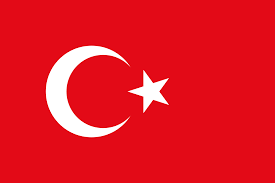 What rules apply to my staff – rules by nation of origin?
Turkey
Step 1: Employee's manager should determine purpose and length of stay.

Step 2: Employee needs to apply for a AMS visa - the nearest Turkish mission to obtain work permit and visa (with passport, visa application form and a letter from employer and the Turkish company, photo, proof of accommodation, onward air ticket).

Step 3: Employer - documents should be submitted to the Turkish Ministry of Labour and Social Security (MLSS) within ten working days after your application. Find the list of those documents in the MLSS’s website http://www.csgb.gov.tr.
Applications are finalized by the MLSS within thirty days at the latest. 
Length of time the process takes place: Please calculate around 6 weeks.

Step 4: Employee applies for A1 at the relevant health insurance.
Employee has to take the documents with him.
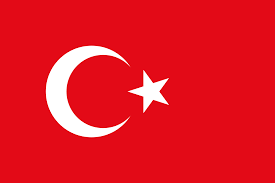 Return to Country List
What rules apply to my staff – rules by nation of origin?
UK
Main rule
An employee of a foreign manufacturer or supplier may install, dismantle, repair, service or advise on equipment, computer software or hardware where it has a contract of purchase or supply or lease with a UK company or organization.

Prior work authorization would be required for any productive work that does not fall under this or other exemptions outlined for business visitors in the Excel file, e.g. work for several month. Most typically this would require the UK company to Sponsor a Tier 2 visa in, either the Tier 2 Intra-Company Transfer or the Tier 2 General category. The role must be skilled to graduate degree level - engineering technicians will not qualify for Tier 2.
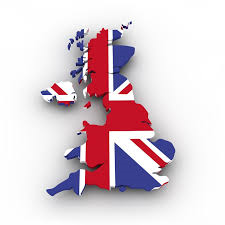 What rules apply to my staff – rules by nation of origin?
UK
Our Sponsor license is a Tier 2 ICT, if MTS employee needs to work in UK for > 90 days within 180-day period.
Step 0: Before our sponsor license expires (2020), UK Admin needs to apply for MTS for extension + immediately apply as well for Tier 2 general sponsorship (to be ready if we want to hire a new employee from outside UK/EU).

Step 1: HR Specialist needs to check if employee is eligible for sponsorship (details of the proposed UK role, salary) - on web page of home office authority.

Step 2: UK Admin with access to the Sponsorship Management System needs to put into the Tier 2 ICT the specific dates from the employee, downloads the certificate. The Certificate of Sponsorship is similar to a work permit and has a unique reference number.

Step 3: The employee takes a copy to submit with their UK visa application.
Part of the visa application will require the applicant to submit their
biometric information (digital fingerprinting and picture) and this must
be completed in person.
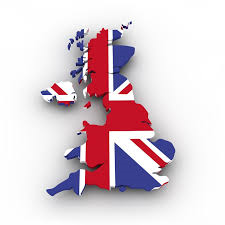 What rules apply to my staff – rules by nation of origin?
UK
Step 4: If salary change or diff. JD, UK Admin needs to report this online.

Step 5: Employee applies for A1 certificate at the relevant health insurance. Employee has to take the documents with him.

Step 6: Employee travels to UK within the validity of 30 day temp. visa. Upon arrival in the UK attend specific Post Office to collect Biometric Residence Permit (BRP). MTS to ensure right to work checks are carried out and relevant documentation is held.

Step 7: UK Admin needs to collect + file copy of passport, visa, BRP, NI card, wage slip, contact details, contract etc.

Step 8: UK Admin needs to put into the Tier 2 ICT the end date after employee
left UK.
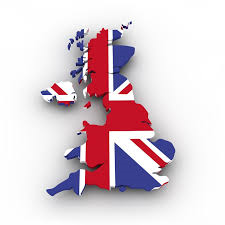 Return to Country List